Étude de l'effet de dose sur le process cmos 65 nm
M. Menouni , D. Fougeron, P. Breugnon, M. Jevaud, F. Bompard,  R.Gaglione (LAPP), P. Pangaud,  M. Barbero, A. Rozanov
(CPPM - Aix-Marseille Université)
12/06/2014
Journées VLSI - FPGA - PCB de l'IN2P3
1/11
plan
introduction
set up irradiation source Xray
Installation, banc,..
scénario Post irradiation
résultats obtenus NMOS/PMOS
bilan/perspectives
12/06/2014
Journées VLSI - FPGA - PCB de l'IN2P3
2/11
introduction
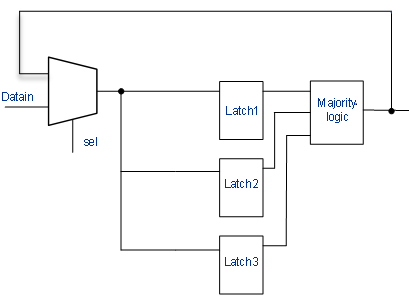 Ref LBL: chip ATPIX65A 
matrice de 16x32 pixels 25x125µm
8 bits de configuration / pixel
triple redondance avec correction d’erreur
Chip irradié avec apparition d’erreurs systématiques
Test effectués au CERN:
Ligne du PS: Proton 24GeV
Xray source 10keV
Dose atteinte ~950Mrad
Erreurs systématiques sur un shift register à 400Mrad
Comportement identique avec les 2 sources
Transistors de tests
Dégradations significatives , Ion, Kp, Vt
Schema point mémoire
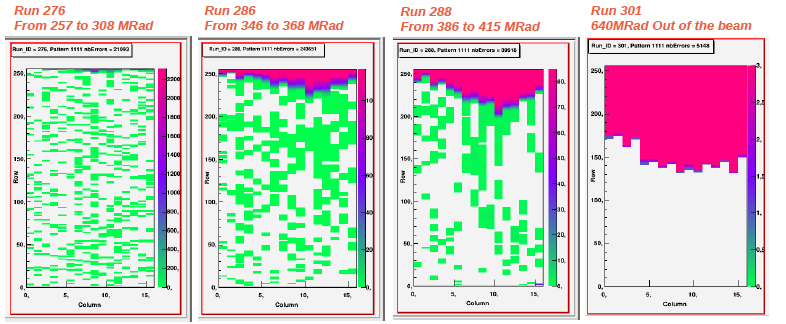 SR irradiation au PS
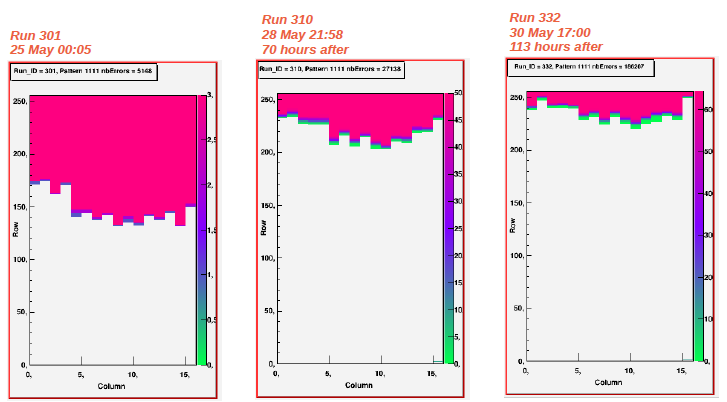 12/06/2014
Journées VLSI - FPGA - PCB de l'IN2P3
SR annealing
3/11
Set up irradiation source Xray
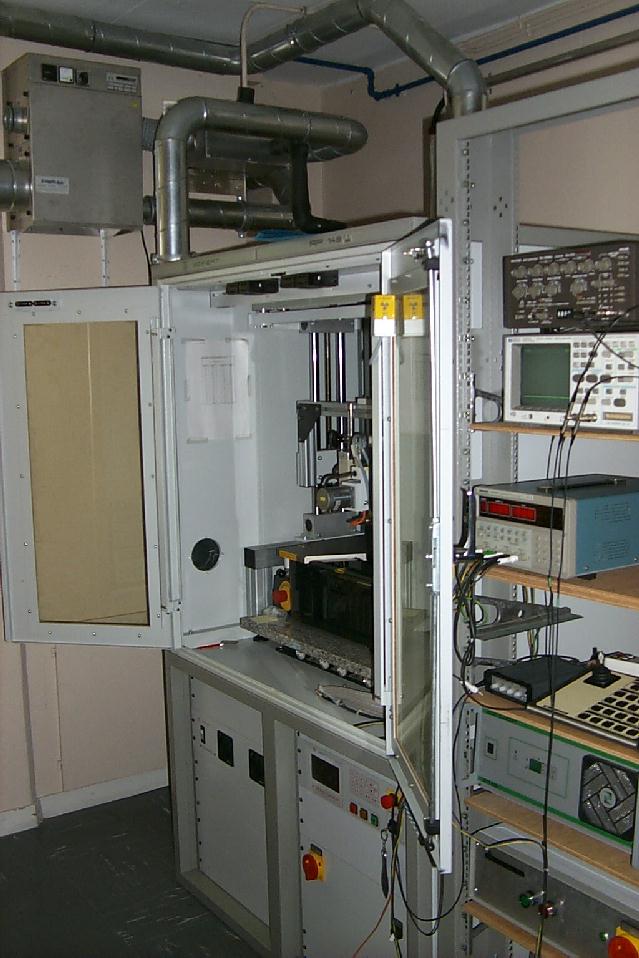 Possibilité d’atteindre 1Grad 
(débit: 9Mrad/heure)
Irradiation par étape 
(10krad, 1Mrad, 10Mrad, 100Mrad puis
      200M, 300M..1Grad
Mesure à chaque étape (3-4 heures)
Test chip 
matrice de transistors 
différentes tailles
différentes techno.
mise en évidence de l’effet de dose
→incidence pour les librairies digitales
Installation source Xray CERN
12/06/2014
Journées VLSI - FPGA - PCB de l'IN2P3
4/11
Schematique banc de test
Fixed power supplies (NVDD-PVDD)
Out1
Out1
Out1
In1
Out2
Out2
Out2
In2
In2
In2
sourcemetre
In3
In3
In3
slot2
In4
In4
In4
In10
In10
In10
slot1
Transistor N_HVT
Transistor N_0VT
NVDD
d024
d012
d1u
dz50
dh020
myPDB3AC_CDM
nch
nch
nch_na
nch_hvt
nch
Ngate1
W=120n
l=60n
W=1u
l=60n
W=500n
l=300n
W=200n
l=60n
W=480n
l=60n
slot5
VSS
Nsource1
12/06/2014
Journées VLSI - FPGA - PCB de l'IN2P3
5/11
Banc de tests
2ie évolution en cours d’assemblage  
→ test à -20°C, connectique triaxiale
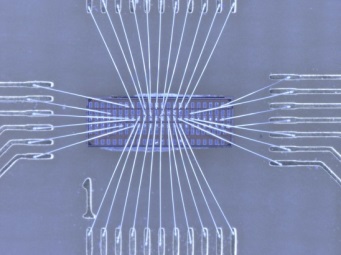 X ray source
Temperature sensor (PT100)
Lemo connectors
Chip TSMC wirebondé
metallic wedge
(thermal conduction)
relays
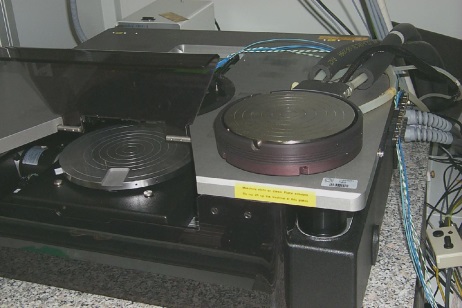 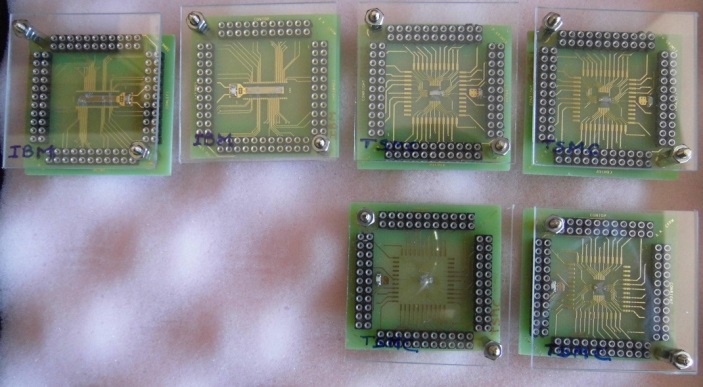 Thermal chuck (Ø~15cm)
Temperature at -20°C
TSMC
IBM
Cartes fille
12/06/2014
Journées VLSI - FPGA - PCB de l'IN2P3
6/11
Liste des devices
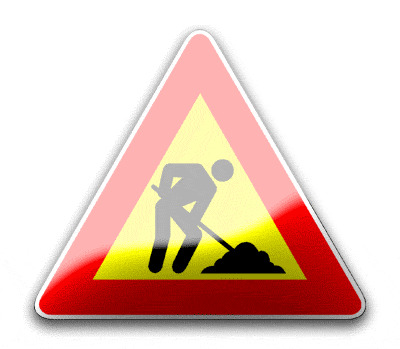 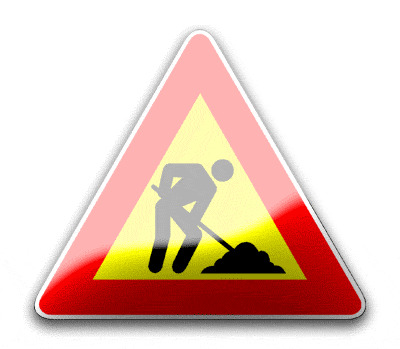 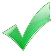 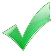 12/06/2014
Journées VLSI - FPGA - PCB de l'IN2P3
7/11
planning Post irradiation
Chip at Ambient temperature without bias for 1 day
Measurement of IDS = f(VGS)
Measurement
of IDS = f(VGS) at Ambient Temperature
Cooling down the chip to -20°C for 5 days
Annealing at Ambient temperature during ~ 41 days
Measurement of IDS = f(VGS)
Annealing at high temperature (100 °C)
T=100 °C for 168 hours (7 days)
T=100 °C for 5 days
Repeat…..
Cooled down to room 
temperature before 
IDS(VGS) measurement
pmos and nmos devices are set in “ON” state during annealing
 |VGS|=1.2 V and |VDS| = 1.2 V
12/06/2014
Journées VLSI - FPGA - PCB de l'IN2P3
8/11
Résultats obtenus
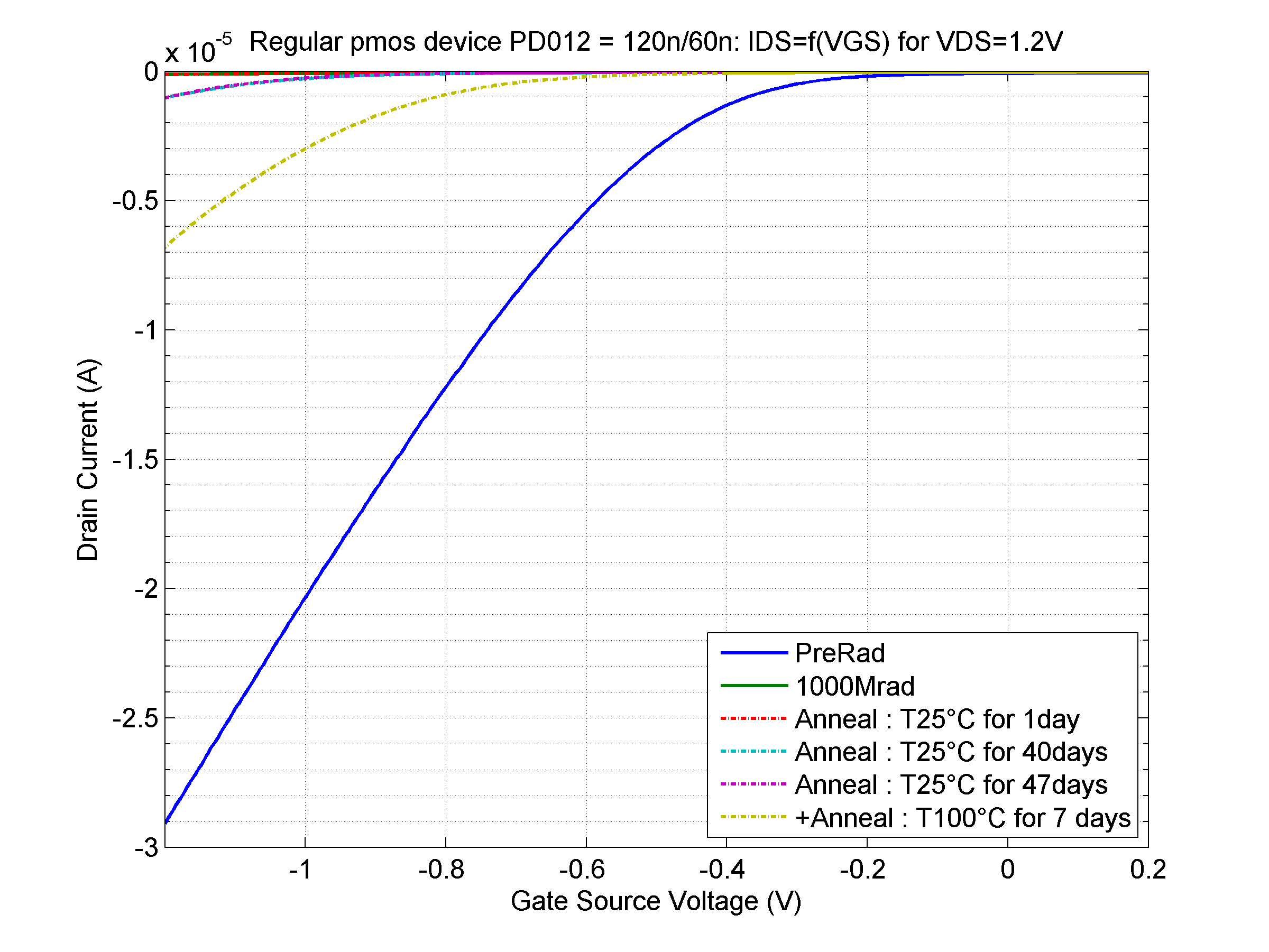 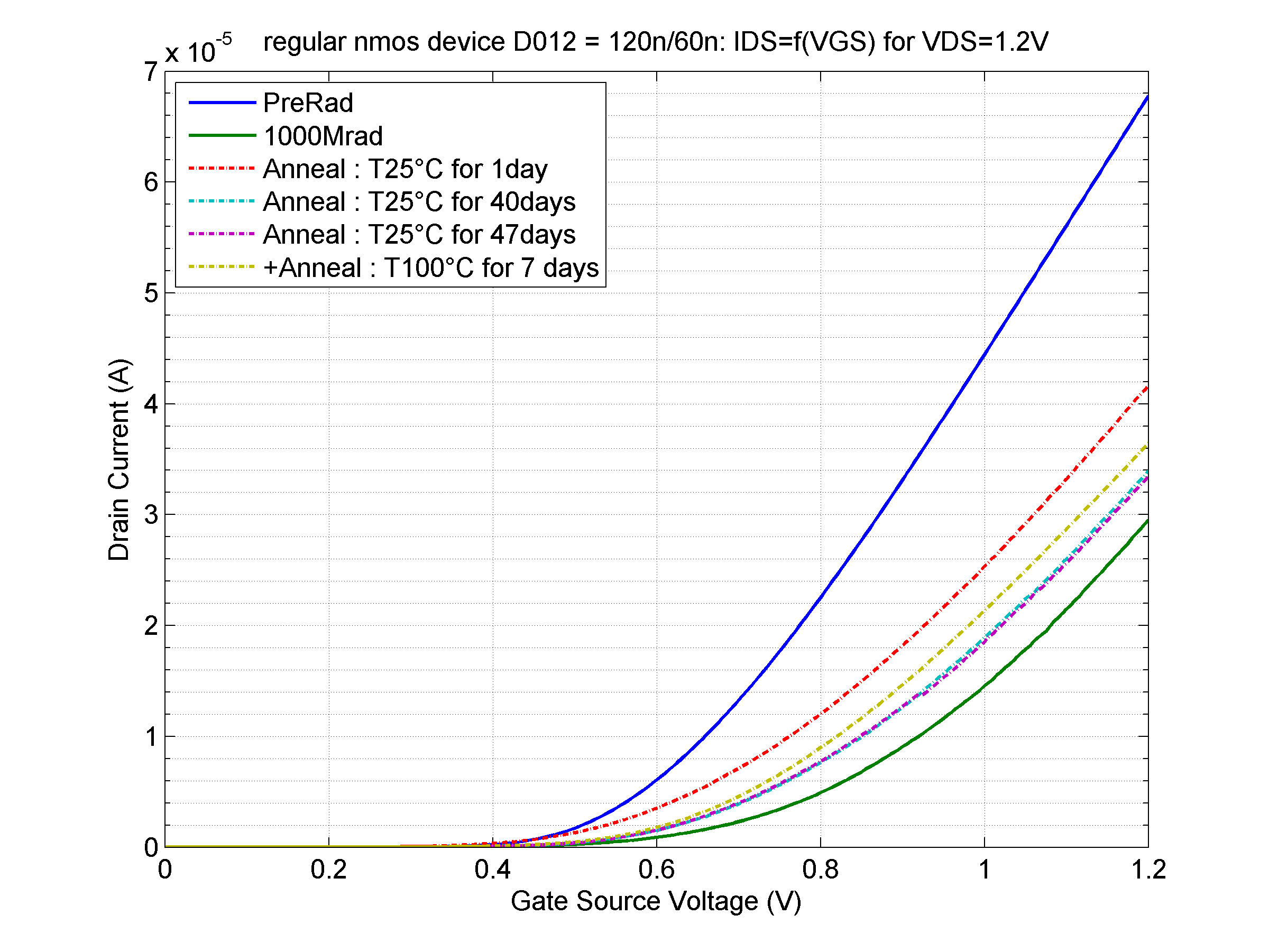 Nmos 120n/60n
Pmos 120n/60n
Mesure Ids de Vgs 
Transistors à l’état « ON » pendant l’irradiation
Extraction du courant Ion, Vth, Kp
12/06/2014
Journées VLSI - FPGA - PCB de l'IN2P3
9/11
Paramêtre Ion
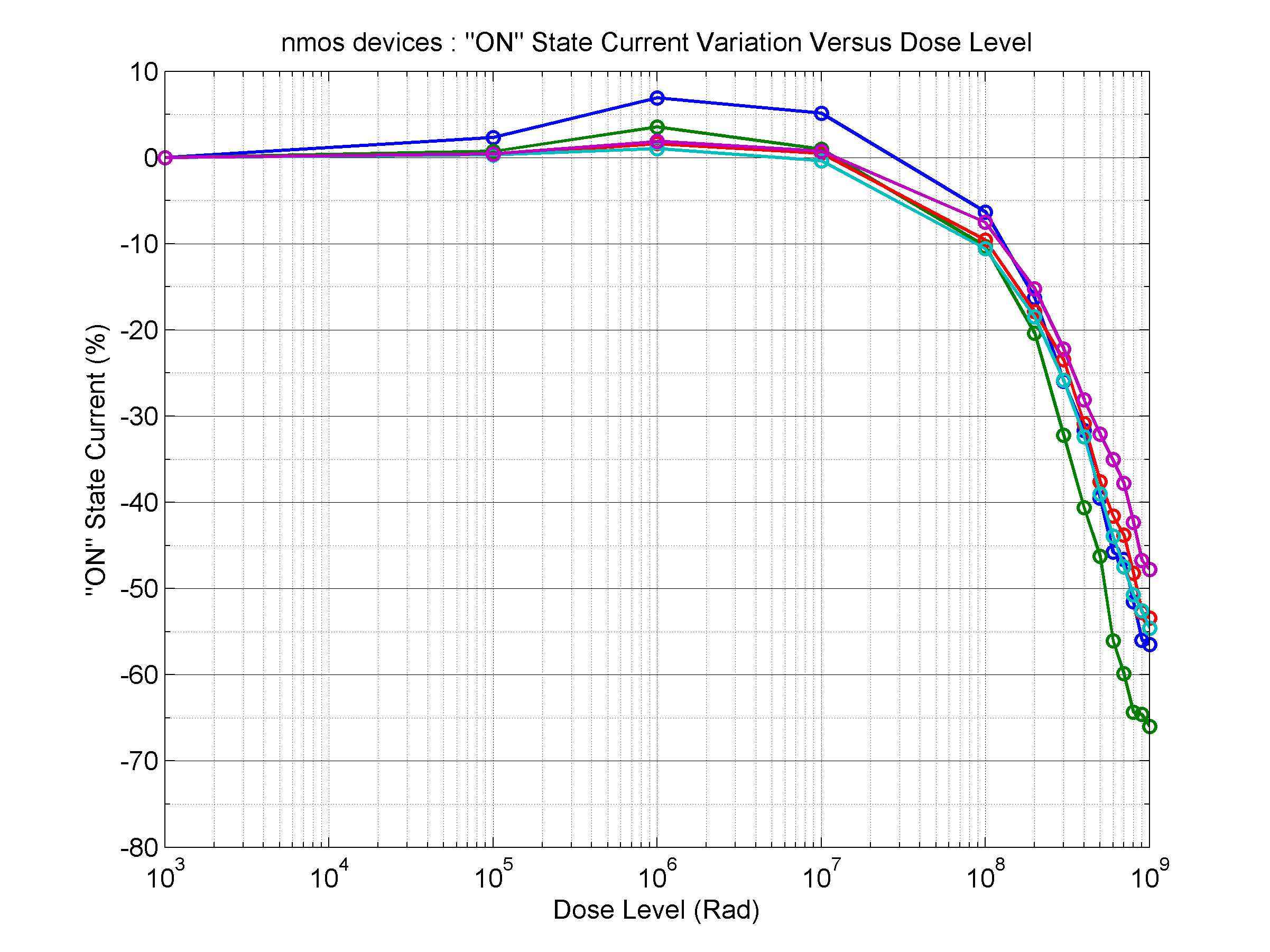 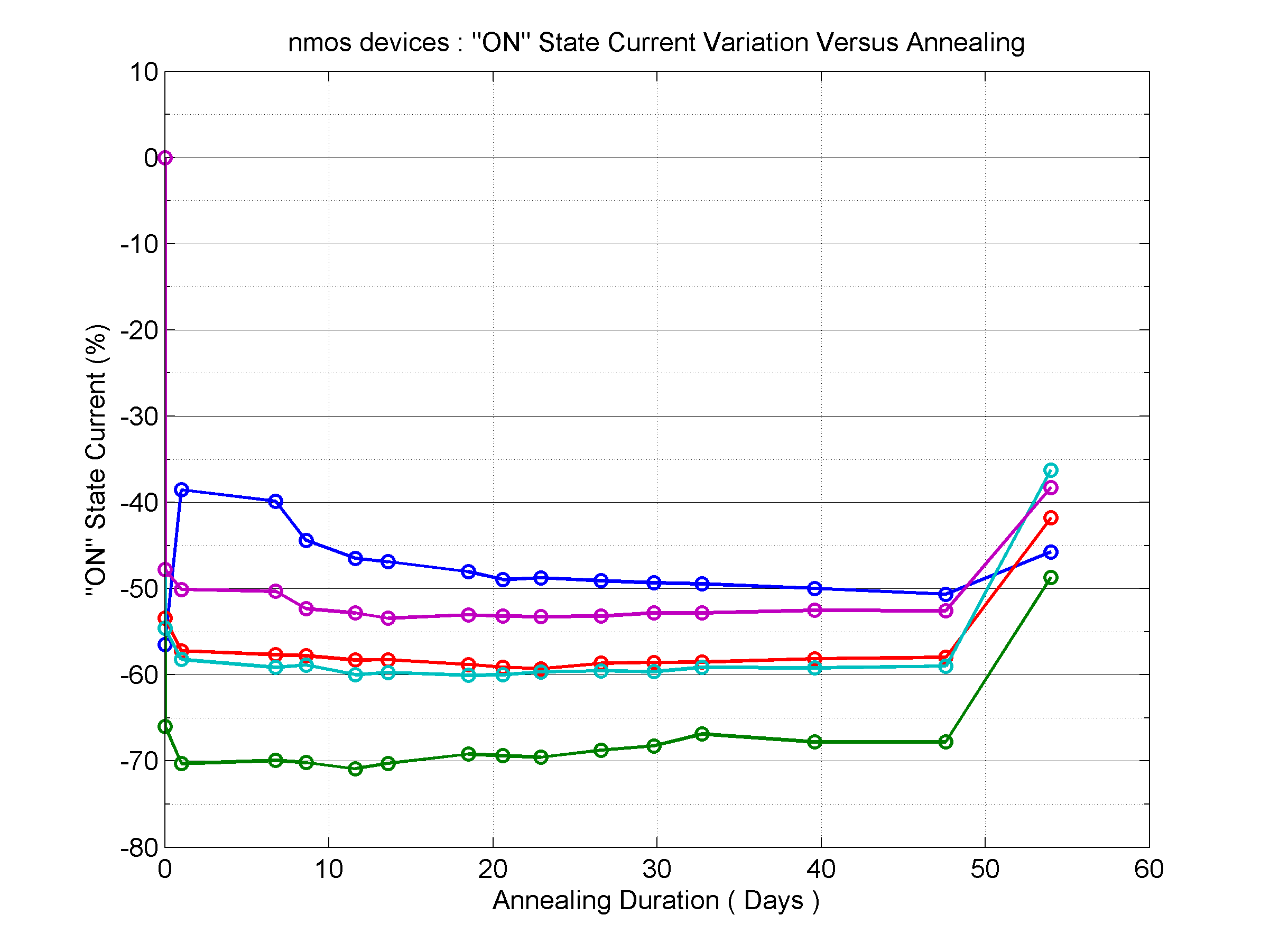 T = -25°C
T=100°C
T = 25°C
NMOS
Irrad: ION↘70%max
Anneal.: ION ↗50% 
Forte variation pour Wmin

PMOS
Irrad: ION↘100%max
Anneal.: ION ↗20%
Forte variation pour Wmin

Récupération significative à +100°C
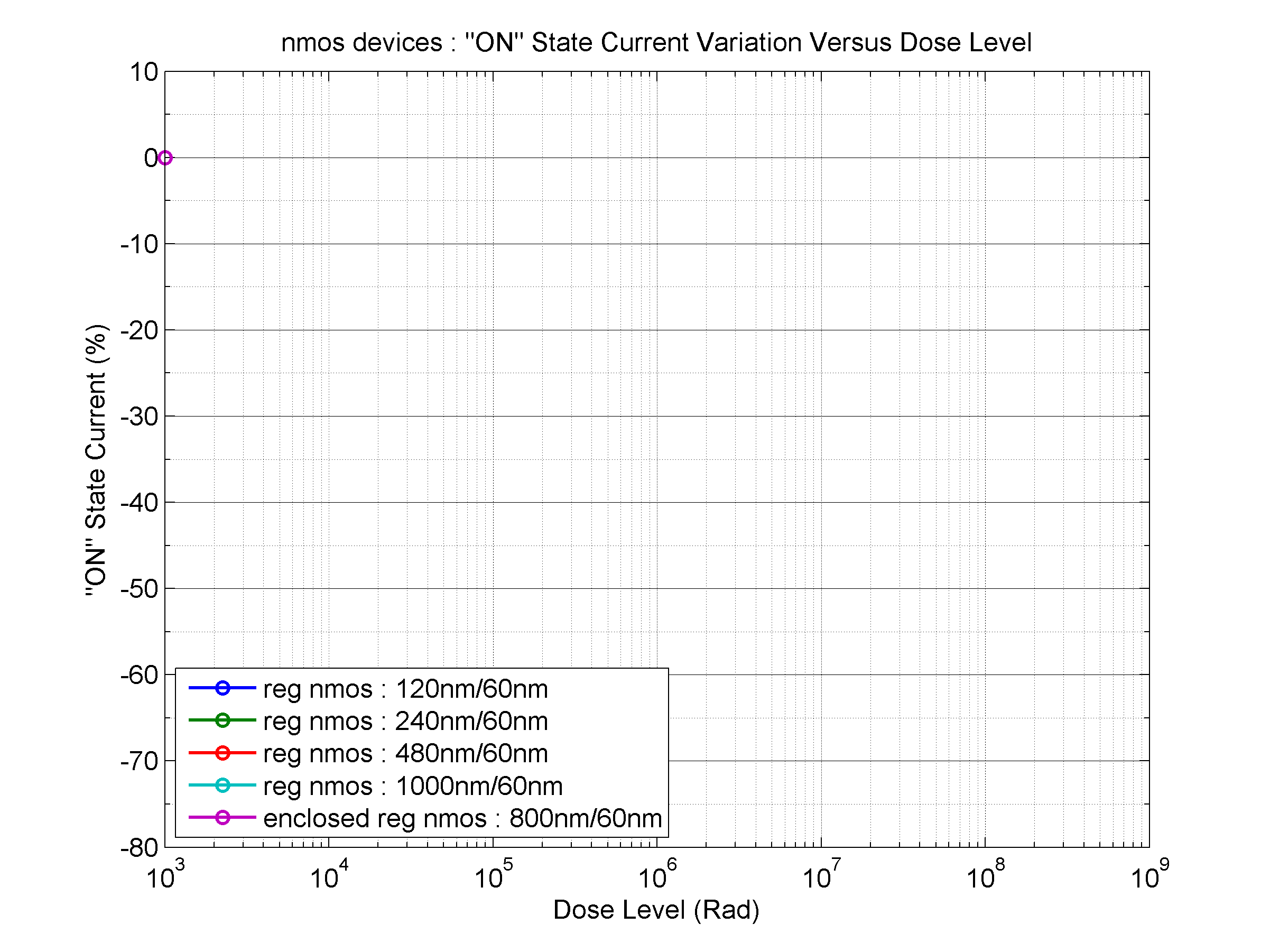 Annealing Ion nmos
Irradiation Ion nmos
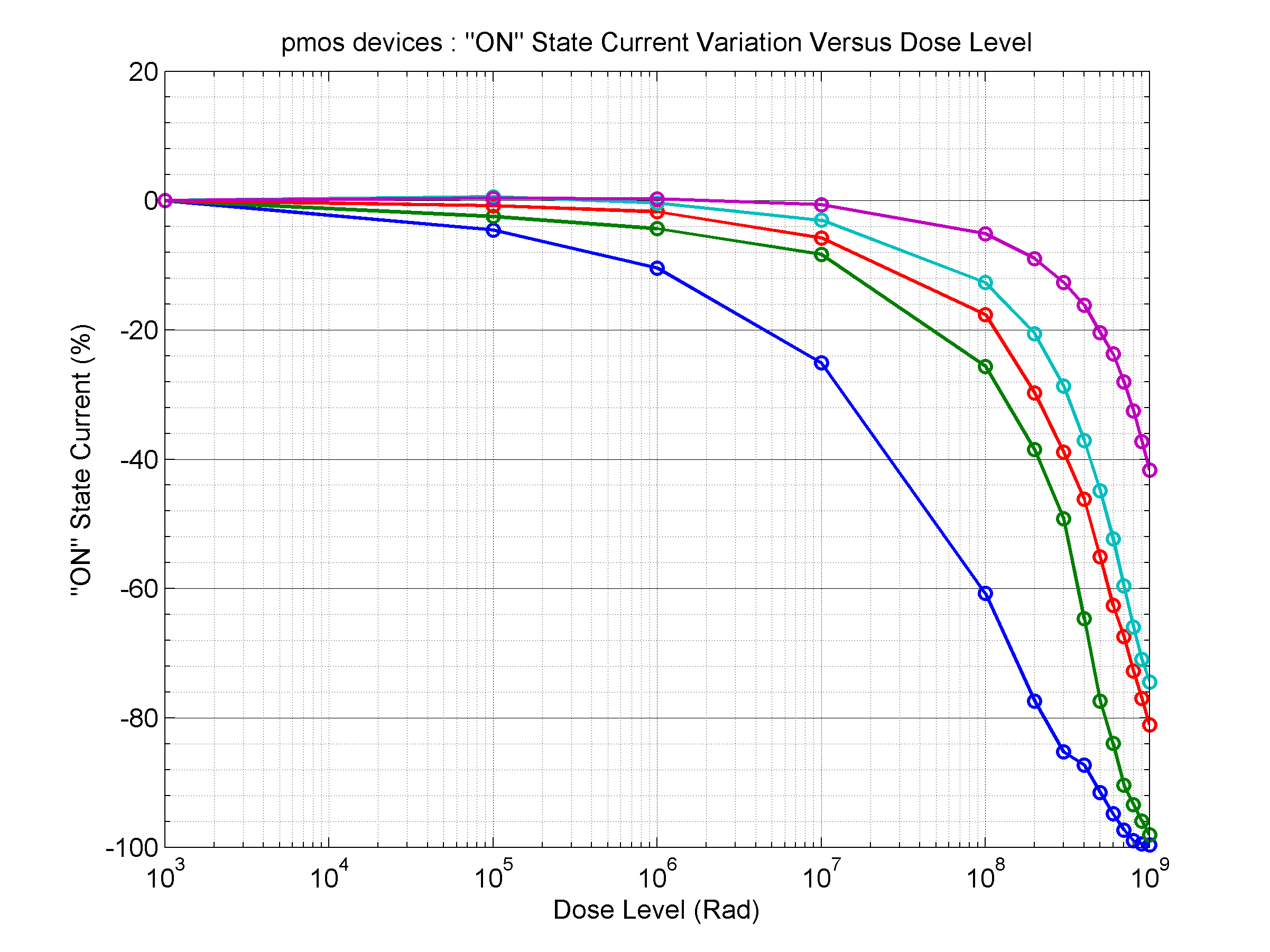 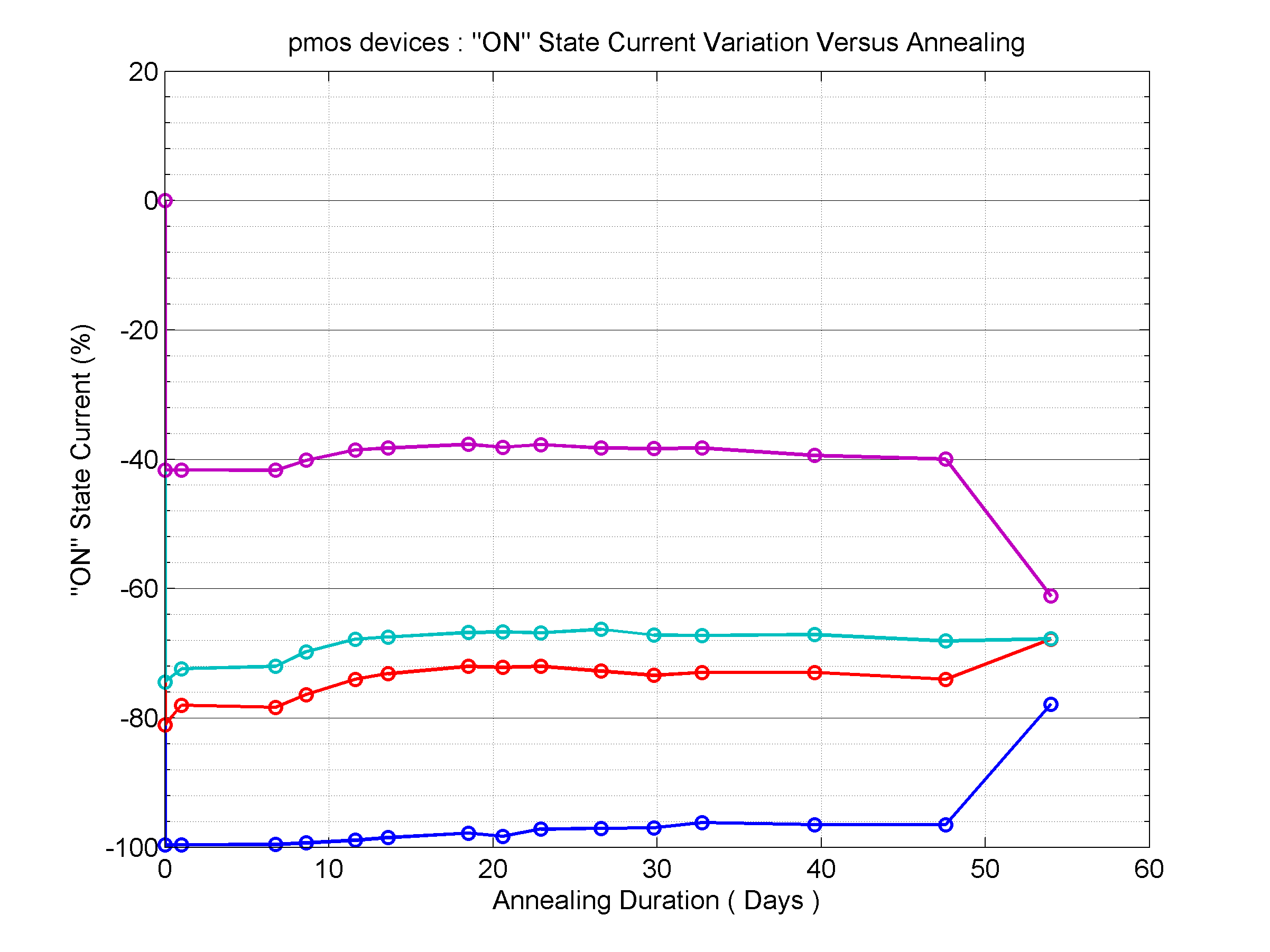 T=100°C
T = -25°C
T = 25°C
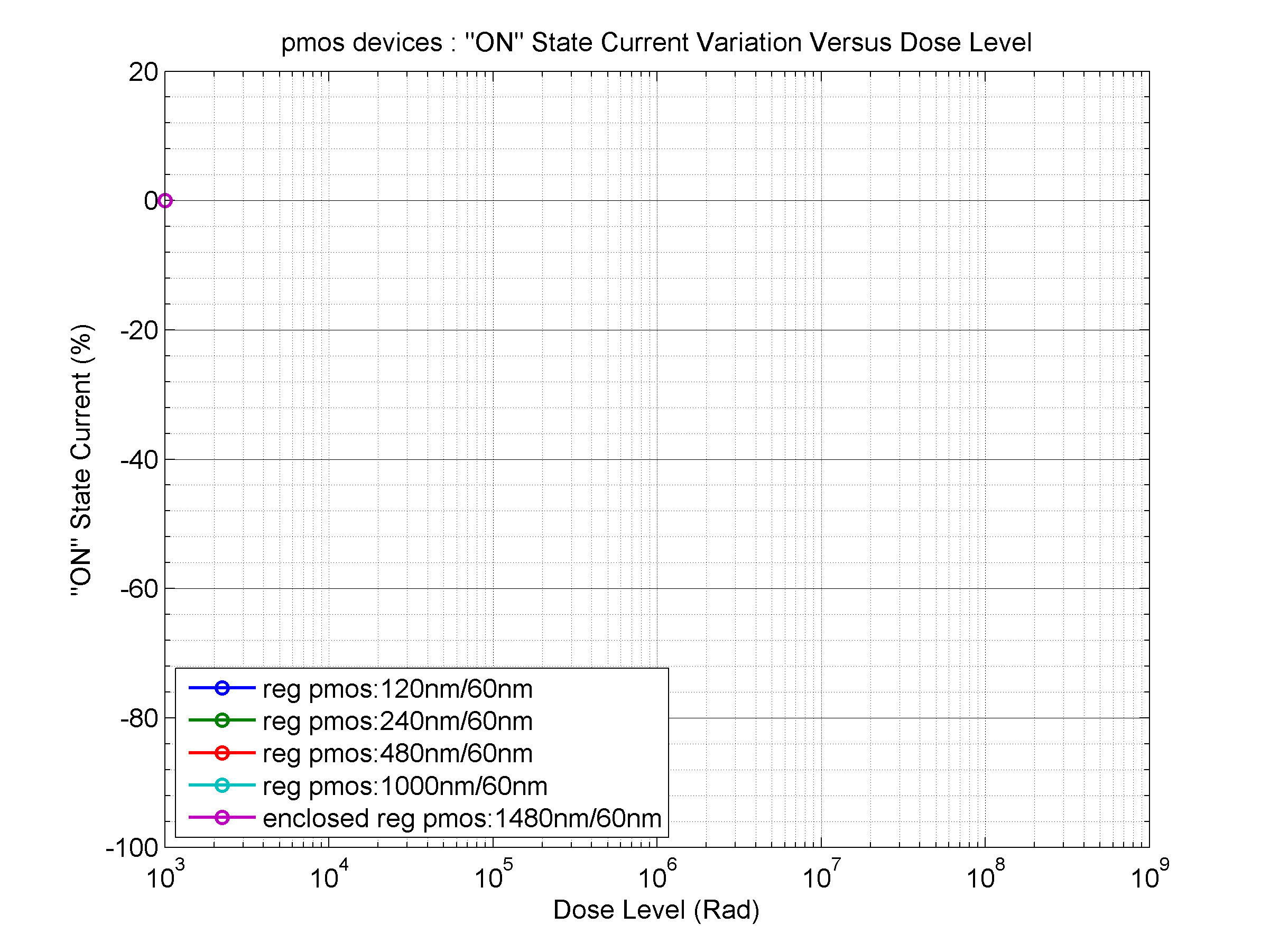 Annealing Ion pmos
Irradiation Ion pmos
12/06/2014
Journées VLSI - FPGA - PCB de l'IN2P3
10/11
bilan/perspectives
Bilan:
irradiation: ~12 transistors (120nm<W<1µm L=60nm) jusqu’à 1Grad
dégradation des paramêtres observable à partir de 100-200Mrad
récupération: significative à 100°C (1 semaine)
NMOS: 
Vth_Irrad ↗ 320mV, Vth_Annealing ↘ 200mV
Gm_Irrad ↘ 40%, Gm_Annealing ↗ 20%
PMOS: 
Vth_Irrad ↗ 120mV Vth_Annealing ↗ 200mV (reverse annealing)
Gm_Irrad ↘ 90%, Gm_Annealing ↗ 80%
Tests à froid réalisés par l’équipe du CERN → résultats meilleurs
Perspectives:
mise en place tests à froid
résultats espérés en fin d’année
comparaison de plusieurs techno.
12/06/2014
Journées VLSI - FPGA - PCB de l'IN2P3
11/11